Vigilância Sanitária no Brasil
Período Colonial
     Polícia sanitária

1953/República
	Criação MS (leis, MS responsável pela VS)
1988 (saúde)
Lei 8.080/1990 (ações e serviços/comercialização)
- Determina que , entre as ações do SUS, estão incluídas aquelas que envolvem a fiscalização e a inspeção de alimentos, águas e bebidas p/ consumo humano, além das ações de VS.
Lei 9.782/1999 (SNVS e criação ANVISA)

Ações de fiscalização e controle, orientação e informação aos produtores e consumidores.
medidas preventivas*
medidas administrativas*
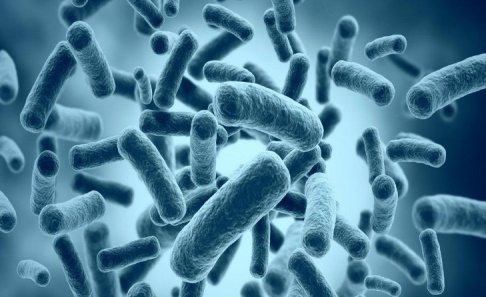 MS
Vigilância Sanitária – Coordenação do SNVS
Legislação
   Federal
   Estadual
   Municipal
ANVISA
Promove o controle sanitário relacionado a produção e comercialização de produtos e serviços e também exerce o controle em portos, aeroportos e fronteiras;
 Competências:
      - Estabelecer normas
      - Estabelecer limites de contaminantes, resíduos tóxicos, desinfetantes, metais pesados, e etc.
      - Autorizar o funcionamento de empresas de fabricação, distribuição, importação (cancelamento também)
      - Interditar locais de fabricação, importação, armazenamento caso haja violação da legislação, entre outros.
ANVISA
Fiscalização de bens e produtos:
     
     - Medicamentos de uso humano
     
     - Alimentos, bebidas, água envasadas, suas embalagens, aditivos alimentares, limites de contaminantes orgânicos, resíduos de agrotóxicos e de medicamentos veterinários 

     - Cosméticos, produtos de higiene pessoal e perfumes;

     - Saneantes destinados a higienização, desinfecção ou desinfestação, etc.
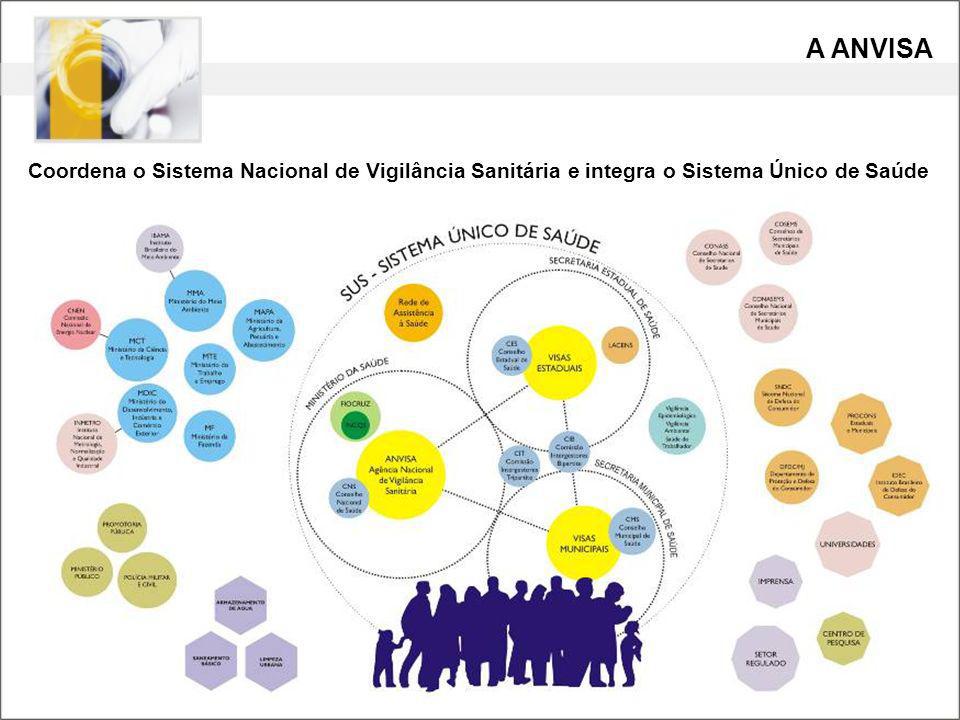 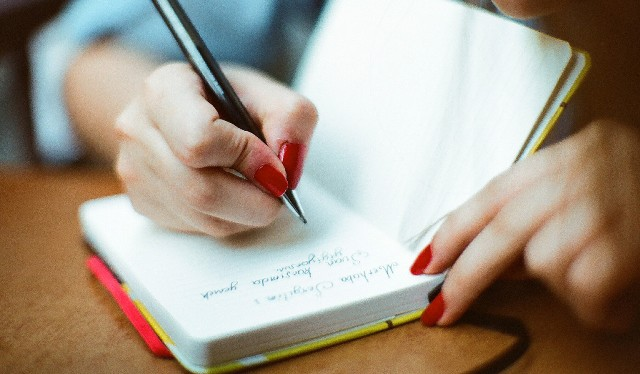 SÍNTESE: “EscrevA EM 1 PARÁGRAFO”
________________________________
________________________________
________________________________
________________________________